In the Name of GodCase Presentation
By:A.Soleimani.MD
      B.Rezvankhah.MD
ID: A 45 y-o ♀,
          Married,
          Student of PHD
          Born & Living in Tabriz
CC:Hypoglycemia 

PI: The patient came to our clinic with CC of a hypoglycemic attack occurred in 3/96 during she was on the exam, she claimed it happened 4 hours after lunch. The symptoms included lightheadedness ,palpitation ,tremor and drowsiness. 
They called emergency & they detected a low BS level:35 mg/dl, she was admitted in emergency department for 12 hours and her symptoms were relieved by administration of D/W serum and then discharged.
Till then she eats snacks several time a day & during night fearing of hypoglycemia and she gained weight.

She had sign & symptoms of  Hypoglycemia in both fasting & post prandial conditions but she did not check 

There are no other concomitant sign & symptoms like hypotension ,abdominal pain,irregular menstruation,…

She stated she experienced an other hypoglycemic attack 4 years ago.It happened in fasting condition & BS was 28 mg/dl with glucometer.

She couldn't has kept fasting in Ramadan for 4-5 years.
She did a fasting test in Tabriz and in the third day (hour:60-65) the test was terminated
Because of the unexpected results, the patient was admitted and the fasting test was performed again.

In the 3rd night the BS level reached below 50 mg/dl attending palpitation,pallor,drowsiness,headache
And the results of the test were as following:
According to cortisol level a cosyntropin test was done:
PMH:  Idiopathic DVT ( 2 times ), C/S, Appendectomy
                
DH: _
FH:  (DM in her uncles)

 She has two children ( 12 & 8 y-o) & had breast feeding & regular menstruation after delivery
Menstrual irregularity:  neg
Sexual dysfunction: neg
Weight gain: 5kg in 6months
Hypotension: (-) 
Headaches: (-)
Malaise & weakness: (+)
Ph/E: The patient is a thin well being young woman,she is oriented & cooperator.

Vital sign:   BP: 100/60 (no orthostatic changes)  
     PR: 78   BMI: 23
H&N: No hyperpigmentation, No features in favor of acromegaly,
     Thyroid was NL
Chest: breast examination was NL

Abdomen:  Organomegaly (-), mass (-)

Extremities: flexion contracture (-)  muscle atrophy(-)
LAB DATA:
SPIRAL CT SCAN OF ABDOMEN without & with contrast: 96/04/19
    A 11 mm cyst is noted at spleen

Chest spiral CT without & with contrast: normal
Spiral  CT of abdomino pelvic without & with contrast
2 simple cyst at spleen( 3 & 7 mm)
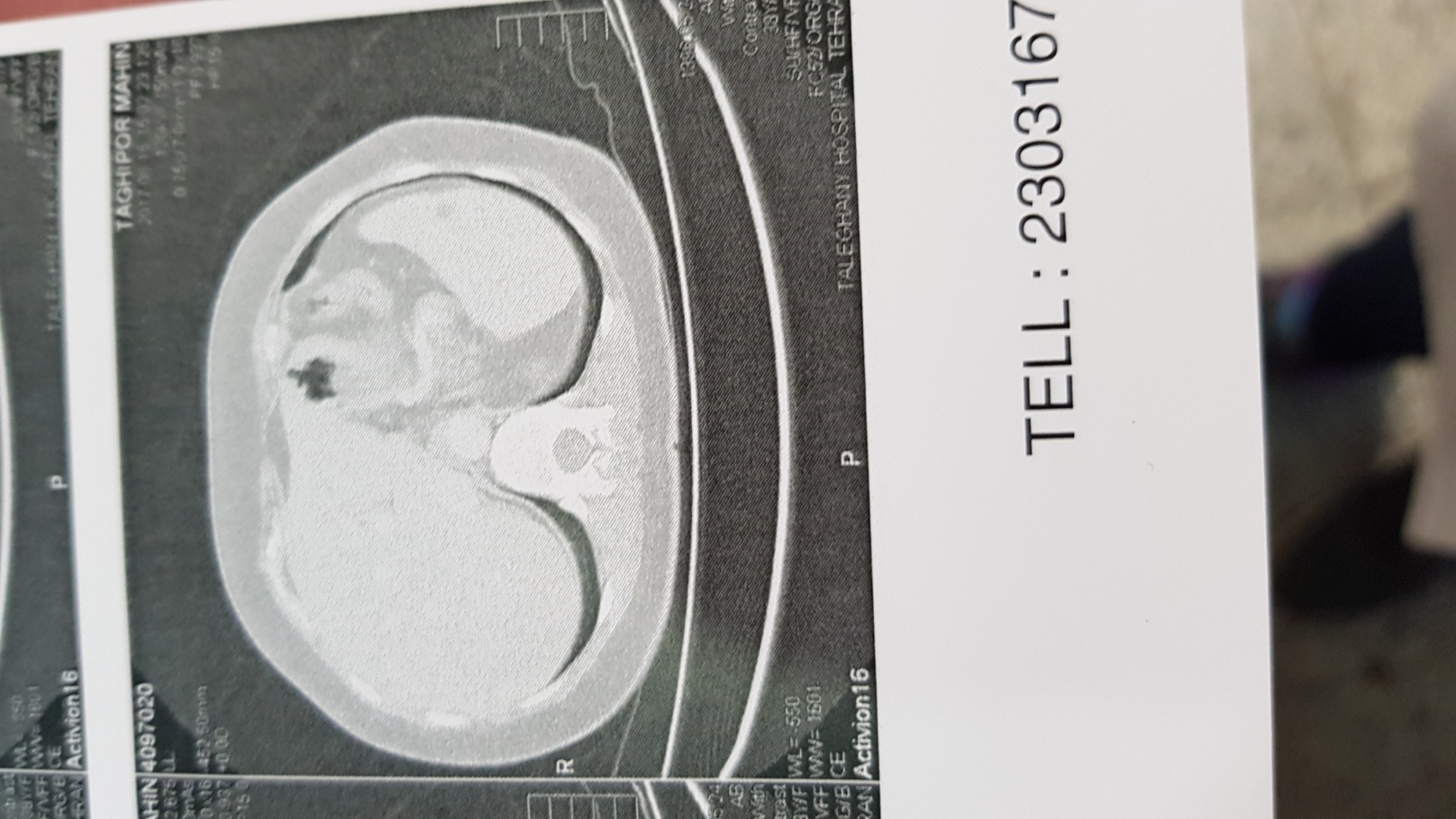 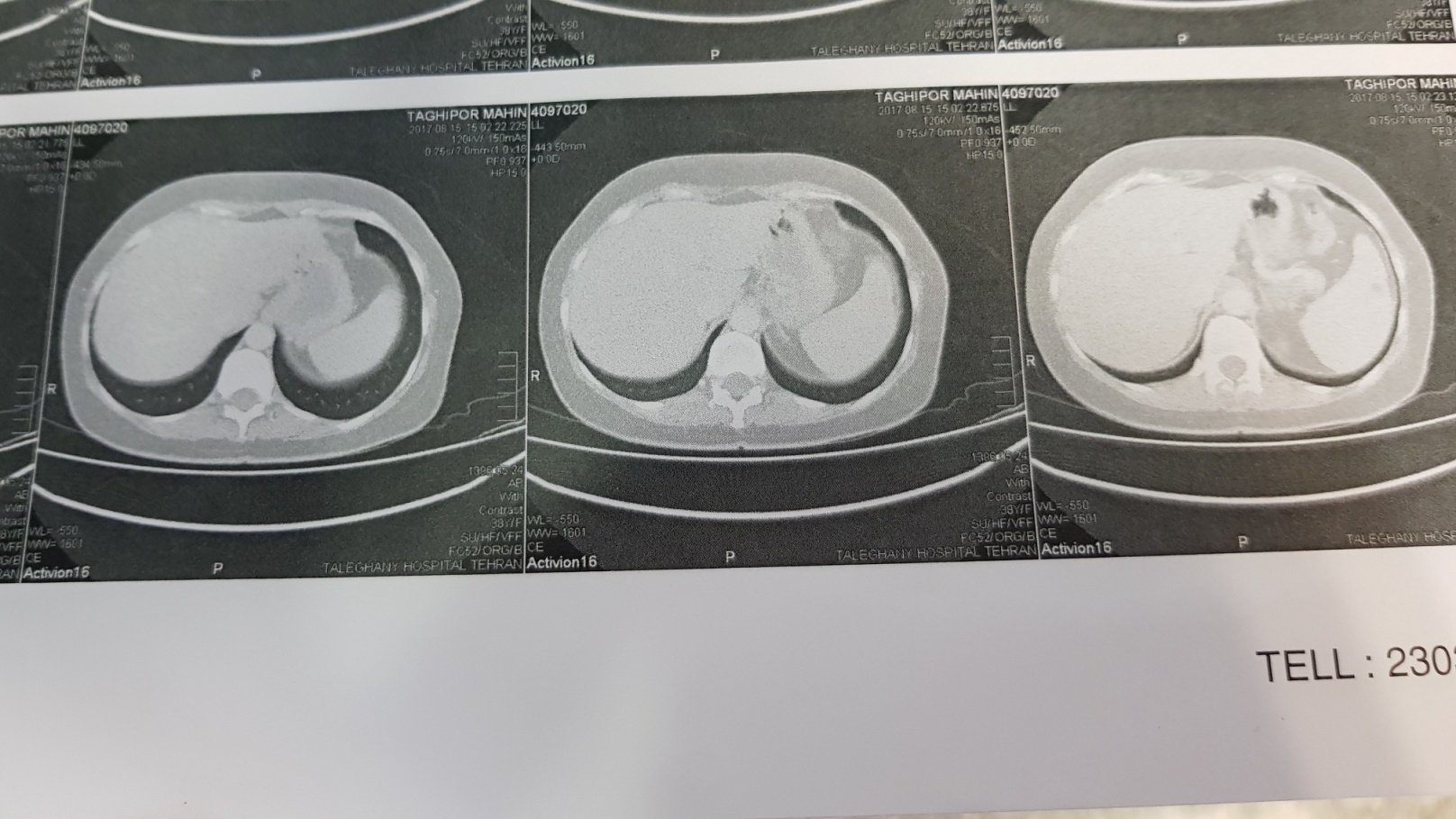 Problem list